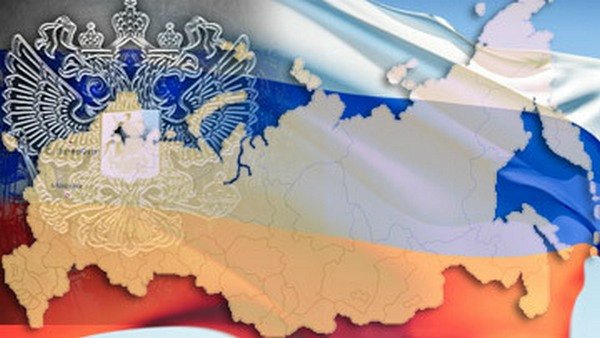 Тема: Россия в первой пол. XIX в.
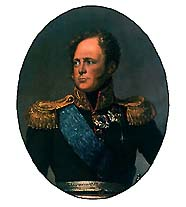 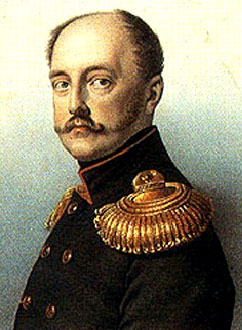 Россия после войны с Наполеоном

История  9 класс
Гудзишевская Н.В.
МБОУ СШ №1
г. Вилючинск
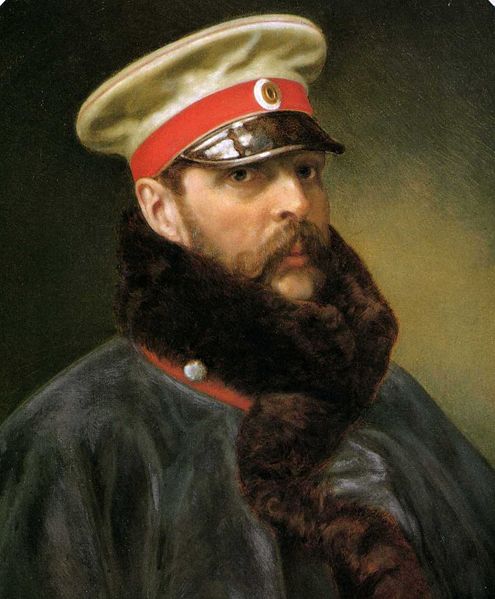 Цель урока:
характеризовать внутреннюю политику Александра I в 1815-1825гг
Задачи урока:
выяснить основные направления внутренней политики в 1815-1825гг
определить причины отказа от дальнейших реформ
развивать навыки анализа исторических документов, работы с картой
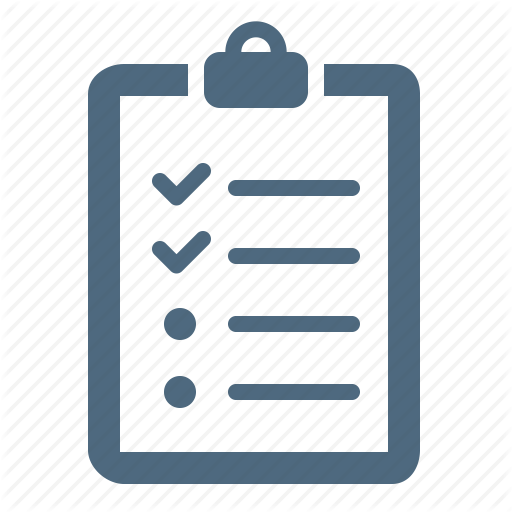 План:

Россия в системе международных отношений
Отказ от реформ во внутренней политике
2.1. крестьянский вопрос
2.2. проект Н.Н.Новосильцева
3. Завершение царствования Александра I
1 Россия в системе международных отношений
Вспомните итоги наполеоновских войн
Какова роль России в разгроме Наполеона?
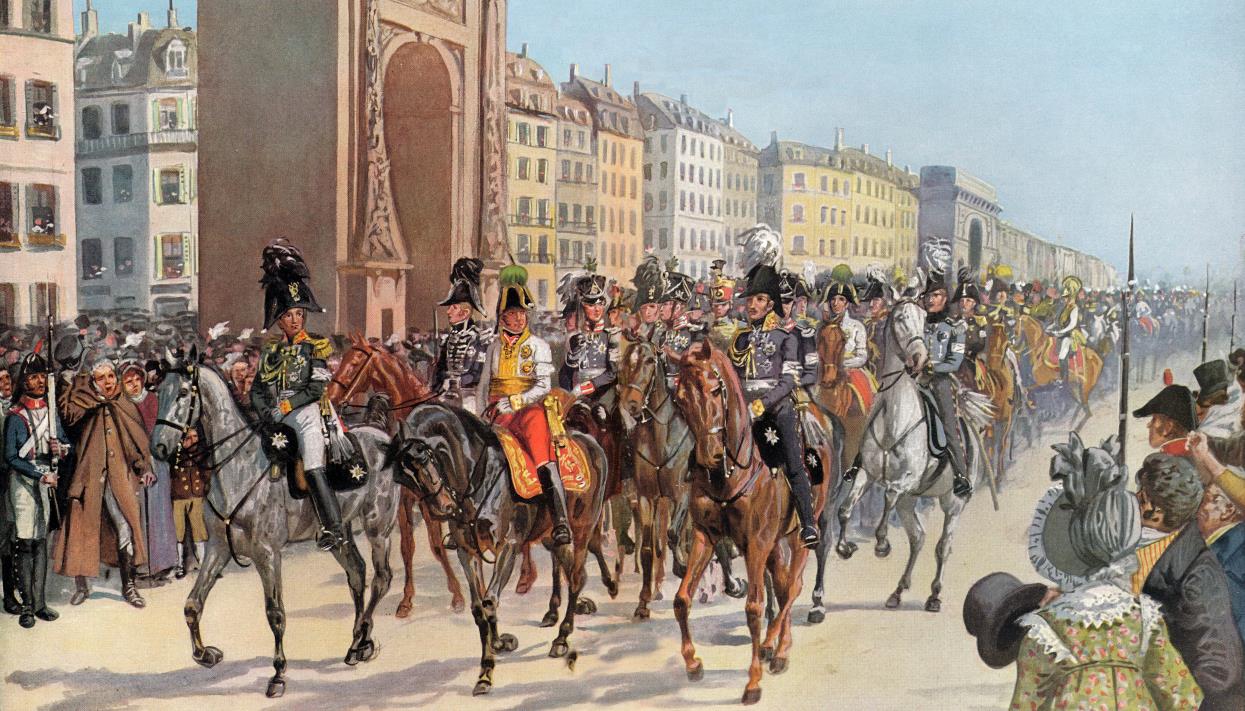 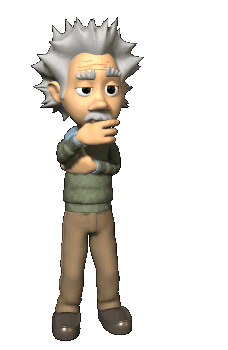 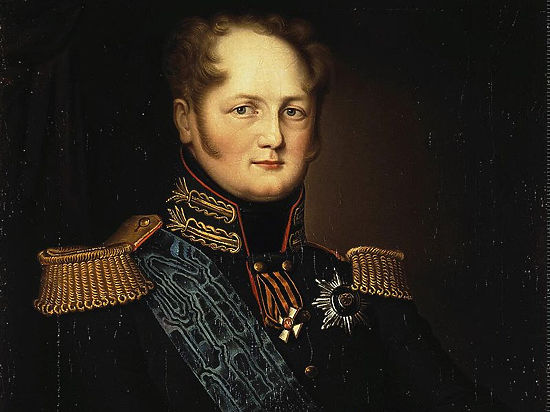 2. Отказ от реформ во внутренней политике
1815 г.  - конституция Царства Польского
1819 г. – освобождение  крестьян из прибалтийских губерний от крепостного права без предоставления земельных участков
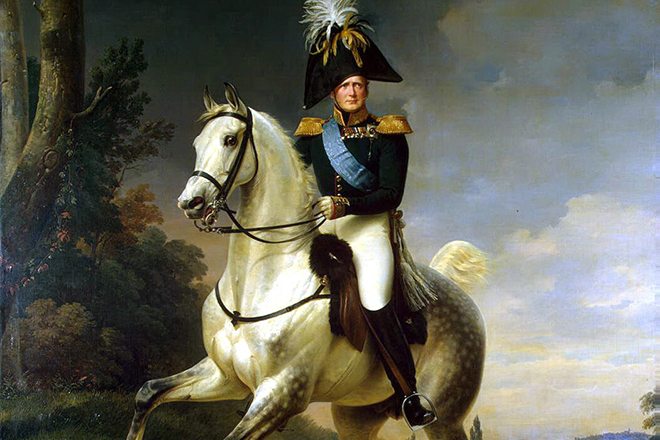 Основные положения конституции Царства Польского:

 неприкосновенность личности
 свобода печати
 запрет конфискации имущества и ссылки без решения суда
 использование польского языка в правительственных учреждениях
 назначение на важнейшие посты только подданных Царства Польского
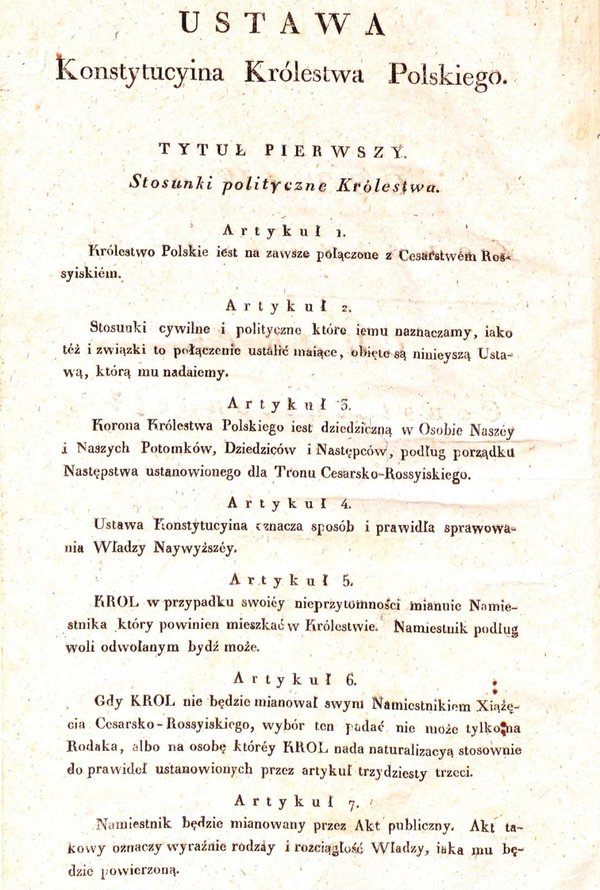 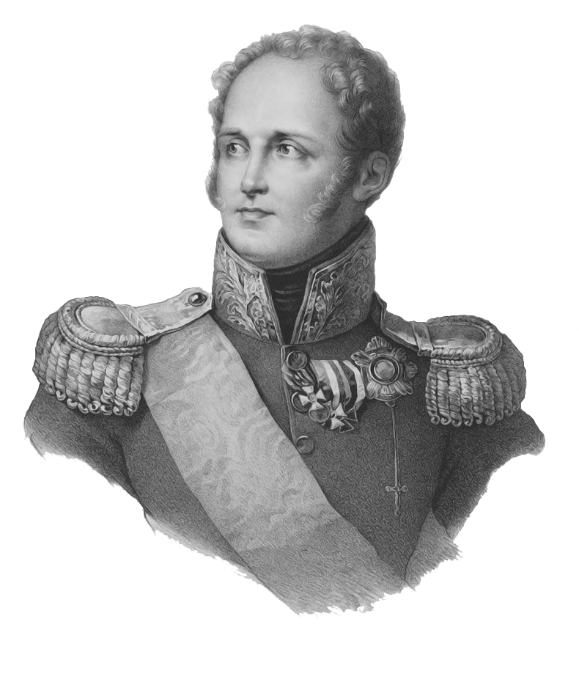 Основные направления политики Александра I 
1815-1825uu
поддержание порядка
 борьба с проявлениями недовольства и стремлениями к переменам
наполнение просвещения религиозными идеями
в ходе Отечественной войны 1812г. выяснилась слабость систе-мы комплектования вооруженных сил
 с целью сокращения расходов на армию в экономически тяжелое послевоенное время было предложено перевести армию на «самоокупаемость» путем создания военных поселений
 разработка идеи была поручена А.А. Аракчееву
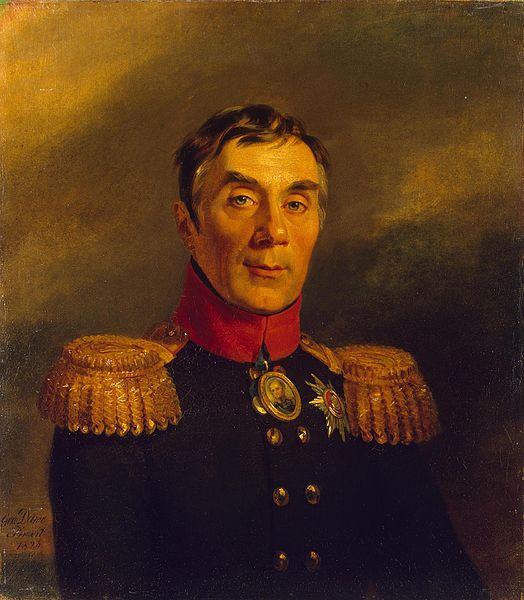 Задание: найдите на стр. 52 информацию о военных поселениях. Определите суть идеи и результаты её воплощения в жизнь.
Результаты создания «военных поселений»
2.1. крестьянский вопрос
Россия - победитель в войне
 одна из важнейших проблем, проблема крепостного права, осталась нерешенной
  создание военных поселений ещё более усугубляло проблему 
в разработке проекта закона об освобождении крестьян от крепостной зависимости принял участие Аракчеев
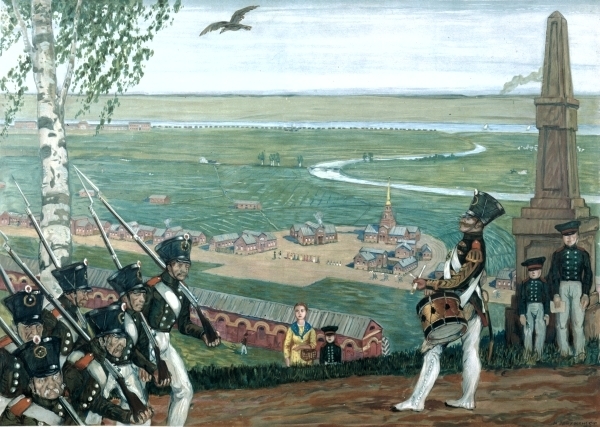 Военные поселенцы
Проект освобождения крестьян А.А.Аракчеева
Задание: сравните указ «о вольных хлебопашцах» и проект Аракчеева, определите сходство и различие
Итоги:
 после войны и разорения ряда губерний процесс разорения помещиков ускорился,  возросло количество закладываемых в казну имений и, следственно, крестьян
 проект предлагал убить сразу двух зайцев: 
 помочь разоряющимся помещикам 
 освободить крестьян
 слухи о готовящемся проекте вызвали сопротивление дворян
 Александр I не решился дать ход реформам
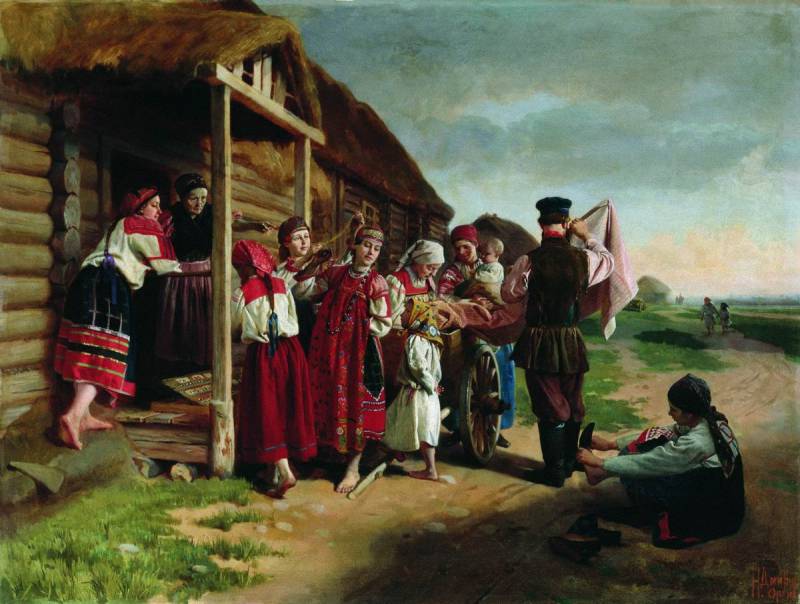 2.2. проект Н.Н.Новосильцева
1818г. - задание Н. Н. Новосиль-цеву подготовить проект конститу-ции для России
 проект «Государственной устав-ной грамоты Российской империи» был готов к к. 1820г., одобрен императором, но его введение было отложено на неопределен-ный срок 
 причина заключалась в нежелании дворянства и бюрократии поступаться своими привилегиями даже с учетом государственных интересов
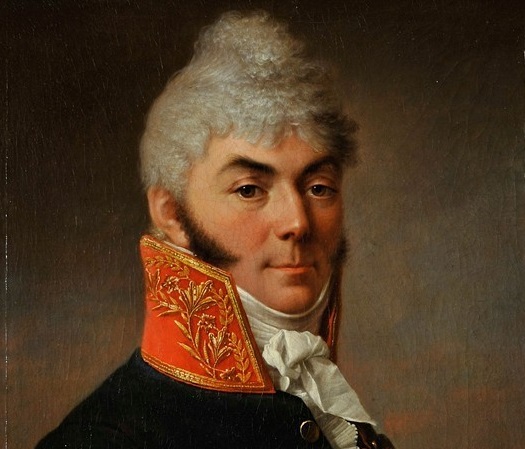 Н. Н. Новосильцев
Основные идеи проекта Н.Н.Новосильцева:
 Россия – федерация, делится на 12 наместничеств
 формируется представительная система на местах и в центре
 центральный представительный орган состоит из двух палат
 монарх имеет право законодательной инициативы, внося законопроекты в «парламент»
 без согласия «парламента» ни один проект не может быть принят
 царь назначает сенаторов и утверждает депутатов нижней палаты, избираемых местными собраниями
 гражданские свободы: неприкосновенность личности, свобода печати, вероисповедания, равенство всех перед законом и т.д.
Представительная система России по проекту Н.Н. Новосильцева
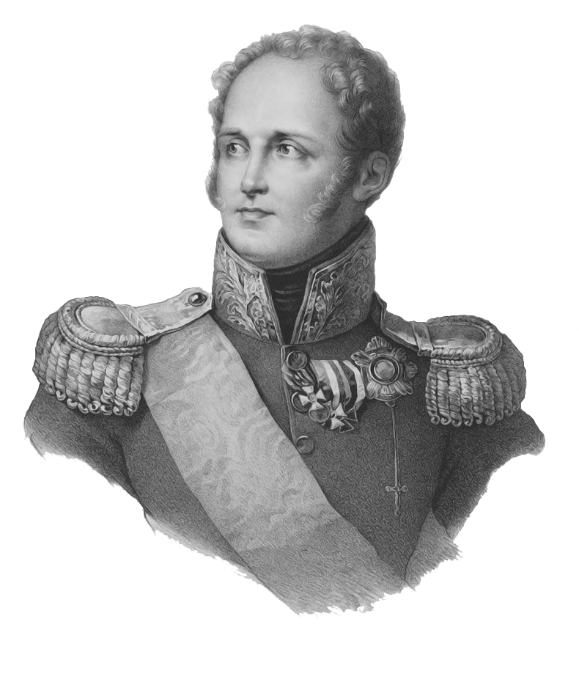 Император
Сенат
(Верхняя палата)
Нижняя палата
Местные собрания
( 12 -  по числу наместничеств)
Какой тип политического устройства возник бы в России?
В чем ограниченность этого проекта?
Почему проект не был реализован?
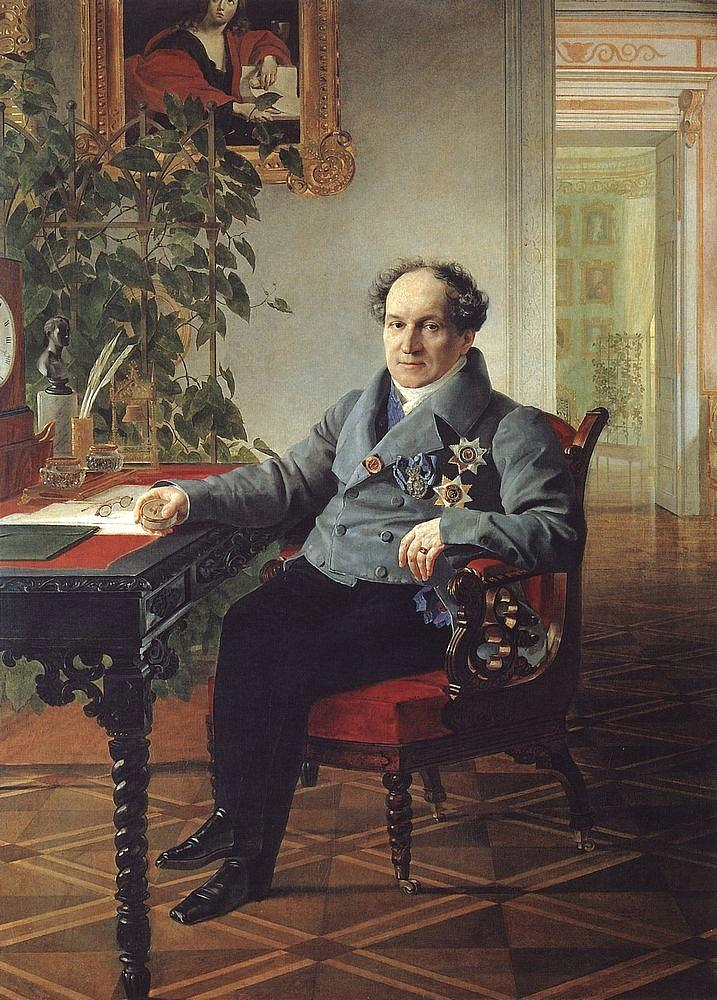 1817 г. - Министерство народ-ного просвещения переимено-вано в Министерство духовных дел и народного просвещения
 ужесточение цензуры
 под запретом находились публикации, содержащие мысли, противные христианской религии
Князь Александр Голицын
3. Завершение царствования 
Александра I
последние годы правления полны разочарований
 прежние идеалы все более казались лишь бесплодными романтическими мечтами и иллюзиями, оторванными от реальной политической практики
 известие о восстании Семеновского полка (1820 г.) было воспринято как угроза революционного взрыва в России, для предотвращения которого необходимо было принять жесткие меры:
 запрет всех тайных обществ и масонских лож
 создание тайной полиции а гвардии и армии
 подтверждено право помещиков ссылать крепостных без суда в Сибирь
 запрет крестьянам жаловаться на хозяев
 разгром Казанского и Петербургского университетов за «дух вольномыслия и безбожия»
Александр нередко говорил близким о намерении отречься от престола и «удалиться от мира»
 в 1825 г. во время поездки в Таганрог император Александр I сильно простудился и 19 ноября 1825 г. скончался
 похоронен в Петропавловском соборе в Санкт-Петербурге
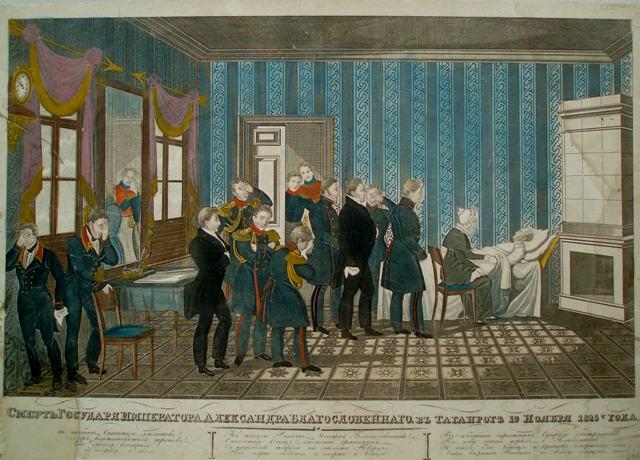 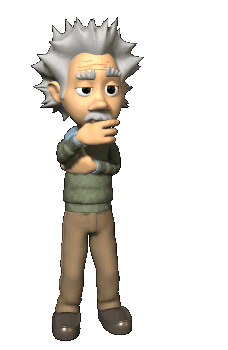 Задание: проанализируйте текст стр. 54-55.  
В чем причины провала реформ Александра I ?
Был ли шанс на успех реформ?
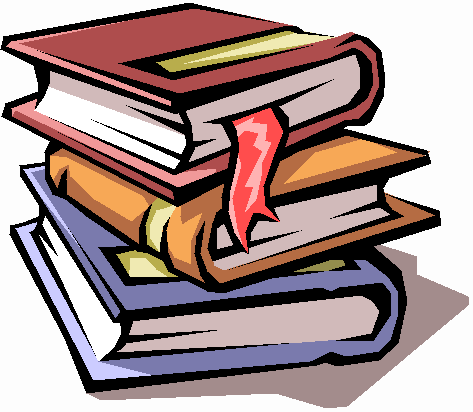 Домашнее задание

§ 5